MALÉ A STŘEDNÍ PODNIKÁNÍKLASIFIKACE, VÝZNAM, VÝHODY A NEVÝHODY MSP
MALÉ A STŘEDNÍ PODNIKY
Kategorie podniků s nízkým počtem zaměstnanců.
Jednotlivé státy a instituce používají pro definici této kategorie různá kritéria 
EU – 250 zaměstnanců, USA 500 zaměstnanců
Zkratka:
SME (Small and Medium Enterprise)
SMB (Small and Medium Business)
HLAVNÍ VÝHODY MALÝCHA STŘEDNÍCH PODNIKŮ
Pružné reagování na změny,
inovativnost,
vytváření nových pracovních příležitostí,
odolnost proti hospodářské recesi,
rychlost přijímání podnikatelských rozhodnutí.
KONKURENČNÍ VÝHODA MSP
Pružnost je i jednou z hlavních konkurenčních výhod MSP vůči nadnárodním a velkým korporacím, díky níž jsou schopny rychleji reagovat na změny na trhu.
PŘÍMÝ KONTAKT S VEDENÍM PODNIKU
Přináší vztah důvěry na základě poznání osobních problémů pracovníků.
Ztrácí se anonymita a pracovníci více pociťují důležitost svých pracovních výkonů.
Někteří pracovníci jsou připraveni vyměnit vysoké příjmy a komfortní pracovní prostředí za větší flexibilitu v zaměstnání a uspokojení z práce, z atmosféry malých skupin.
ORGANIZAČNÍ STRUKTURA
MSP mají jednoduchou, přehlednou organizační strukturu, umožňující přímé vedení a kontrolu.
Výhodou je také centralizace rozhodnutív rukou podnikatele – to umožňuje rychlost reagování, podporuje podnikavost i vysokou flexibilitu řízení podniku, méně vnitropodnikových zájmových skupin a jejich nižší vliv.
NOVÉ PŘÍSTUPY MANAGEMENTU
MSP mohou mít náskok v implementaci nových přístupů managementu před velkými podniky.
NEVÝHODY MSP
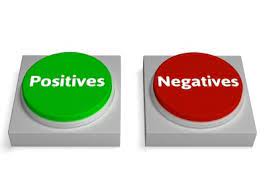 HLAVNÍ NEVÝHODY
Omezené možnosti zaměstnávání odborníků ve správě a řídících činnostech,
vyšší intenzita práce a méně příznivé pracovní podmínky,
omezené možnosti získávání výhod z rozsahu produkce (množstevní ekonomiky),
omezené prostředky na propagaci a reklamu.
OBLAST FINANCOVÁNÍ - 1
Nevýhody v této oblasti plynou předevšímz menších možností přístupu k finančním zdrojům (především u individuálních podnikatelů).
Hlavním zdrojem financování je samofinancování.
Jinou možností jsou podíly dalších podílníků – zde ovšem hrozí omezení práva samorozhodování podnikatele.
OBLAST FINANCOVÁNÍ - 2
Nejdůležitějším zdrojem cizího kapitálu jsou bankovní úvěr a dodavatelský úvěr.
Další nevýhodou ve finanční oblasti je fakt, že MSP nemají obvykle vysoký stav nehmotnéhoa hmotného majetku, aby odpisy vytvářely dostatečný prostor pro kontinuální reinvestování (řešením může být dodavatelský či odběratelský úvěr, který se ovšem MSP hůře prosazuje).
VYMEZENÍ POJMU SME
Komise Evropského společenství se usnesla na Doporučení Komise 2003/361/ES ze6. května 2003 o definici mikropodniků, malých a středních podniků.
Dále přinesla nová definice významné navýšení maximálních limitů pro obrat podniku a bilanční sumu.
PODNIK
Podnikem se rozumí každý subjekt vykonávající hospodářskou činnost (bez ohledu na jeho právní normu).
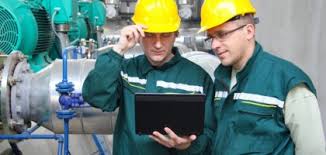 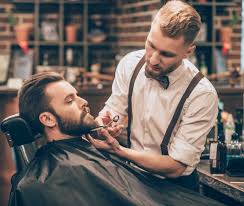 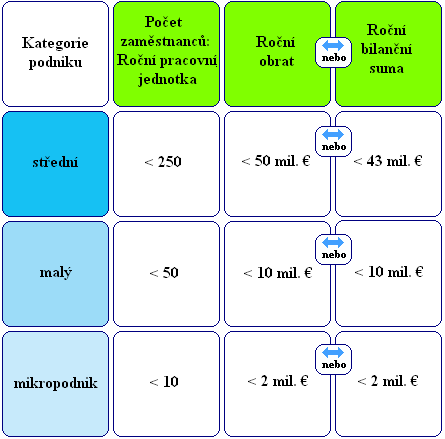 STŘEDNÍ PODNIK
je zaměstnáno méně než250 zaměstnanců a jejichž roční obrat nepřesahuje 50 mil. Euro, nebo jejich bilanční suma roční rozvahy nepřesahuje 43 mil. Euro
MALÉ PODNIKY
Jsou v této kategorii definovány jako podniky zaměstnávající méně než 50 zaměstnancůa jejichž roční obrat nebo bilanční suma roční rozvahy nepřesahuje 10 mil euro.
MIKROPODNIKY
Jsou v této kategorii definovány jako podniky zaměstnávající méně než 10 zaměstnancůa jejichž roční obrat, nebo bilanční suma roční rozvahy nepřesahuje 2 mil. Euro.
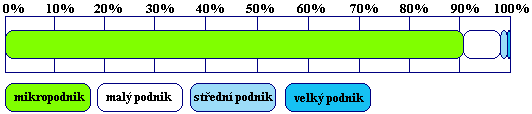 ZASTOUPENÍ KATEGORIÍ PODNIKŮ NA CELKOVÉM POČTU
Význam MSP v ČR
PODMÍNKA
Dodržování počtu zaměstnanců je povinné, podnik si ale může vybrat limit obratu nebo bilanční sumy.
Nemusí plnit oba limity a může jeden z nich překročit, aniž by ztratil statut MSP.
POSOUZENÍ STATUTU SME - 1
Pokud podnik v průběhu roku překročí počet zaměstnanců nebo sledovaný finanční strop, pak podnik svůj statut SME neztratí.
Podnik statut SME ztratí až tehdy, pokud byk překročení limitů došlo ve dvou po sobě jdoucích letech.
POSOUZENÍ STATUTU SME - 2
Velký podnik získá statut SME, pokud se ve dvou po sobě jdoucích letech dostane pod strop počtu zaměstnanců a finanční strop.
POČET ZAMĚSTNANCŮ
Je rozhodujícím kritériem a vyjadřuje sev ročních pracovních jednotkách (RPJ).
Zaměstnanci, kteří pro podnik pracovali na plný úvazek po celý rok se započítávají jako jedna RPJ.
Pokud byl zaměstnanec zaměstnán na částečný pracovní úvazek, jako sezónní pracovníka zaměstnanci, kteří nepracovali pro podnik celý rok, se započítávají jak zlomek RPJ.
Učni a studenti se nezahrnují do počtu zaměstnanců.
ROČNÍ OBRAT
Představuje příjmy z hospodářské činnosti snížené a vyplacené slevy a neměl by zahrnovat DPH a jiné nepřímé daně.
BILANČNÍ SUMA ROČNÍ ROZVAHY
Představuje hodnotu hlavních aktiv podniku.
ZAMĚSTNANOST A TVORBA PŘIDANÉ HODNOTY V SME
SME zaměstnávají zhruba 2/3 zaměstnancůa vytvářejí více jak polovinu přidané hodnoty (jedná se o průměr za celou EU).
Velké rozdíly jsou mezi jednotlivými státy!
Napři v Itálii zaměstnávají mikropodniky téměř polovinu zaměstnanců, ve Velké Británii a na Slovensku zhruba polovina zaměstnanců pracuje pro velké podniky.
Obdobně lze rozdíly sledovat i mezi jednotlivými odvětvovými kategoriemi.
KRITÉRIUM NEZÁVISLOSTI
Podle vlastnické struktury nově definuje Doporučení Komise tři druhy podniků – tzv. kritérium nezávislosti.
Toto kritérium se využívá při výpočtu počtu zaměstnanců a finančních hodnot.
NEZÁVISLÝ PODNIK
Podnik, který nemá žádná majetková ani hlasovací práva v jiných podnicích, nebo vlastní méně než25 % základního kapitálu či hlasovacích práv (podle toho, která z hodnot je větší) v jednom nebo několika jiných podnicích
Nebo jiné podniky vlastní méně než 25 % základního kapitálu popřípadě hlasovacích právv podniku.
NEZÁVISLÝ PODNIK
Výjimku tvoří veřejné investiční společnosti, univerzity a výzkumná centra, institucionální investoři a samostatné místní orgány pokud v podniku vlastní méně než 50% podíl.
PARTNERSKÝ PODNIK
Rozumí se jím podnik, který vlastní25 – 50 % základního kapitálu či hlasovacích práv v jiném podniku, nebo jiný podnik vlastnící 25 – 50 % v našem podniku.
PROPOJENÉ PODNIKY
Pakliže podnik vlastní většinu hlasovacích práv v jiném podniku, nebo má právo jmenovat a odvolávat orgány jiného podniku, nebo má právo uplatňovat rozhodující vlivv jiném podniku pak jsou tyto podniky propojené podniky.
ROZSAH PLATNOSTI
Popsané rozdělení podniků je závazné pro instituce EU i úřady členských států EU.
Definice není platná navždy – Komise předpokládá, že bude v budoucnu docházetk úpravám především v ukazatelích ročního obratu a bilanční sumy roční rozvahy (úpravy budou prováděny v návaznosti na vývoj ekonomické situace EU).